זרם חשמליזרם חשמלי הוא תופעה של זרימת מטענים דרך מוליך.
http://www.brainpop.co.il/category_8/subcategory_94/subjects_4679/
מיינו את היסודות הבאים למתכות ולאל-מתכות (ניתן להיעזר בטבלה המחזורית): 
רשימת יסודות: 
גופרית, חמצן, ברזל, זהב, כספית, חנקן, כלור, סידן, אשלגן, מימן, ליתיום.
את החומרים ניתן לחלק באופן גס
למוליכים ומבודדים
מוליכים  
הם חומרים שחלק מהמטענים החשמליים בתוכם  הם חופשיים יחסית לנוע. במוליכים מתכתיים ובגרפיט המטענים החופשיים הם  אלקטרונים.
אלקטרונים אלה אינם קשורים ממש לאטומים ויוצרים "ענן" של מטענים ונקראים "אלקטרוני הולכה". הם חופשים לנוע בתוך מתכת בקלות רבה.
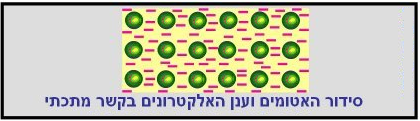 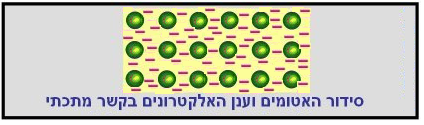 כל המתכות מוליכות, אולם מידת המוליכות שונה. יש כאלה שמוליכות טובה יותר, ואחרות שמוליכות פחות טובה.
מבודדים  
הם חומרים שהמטענים בתוכם אינם חופשיים לנוע וקשורים לאטומים בקשר חזק. לרוב מבודדים אין כושר תנועה שמאפשר להם להתרחק מאטום.
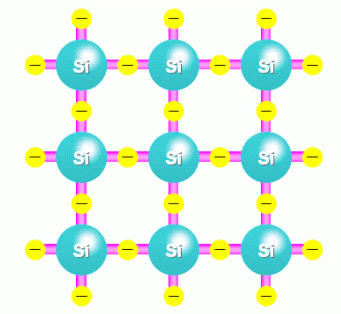 ישנם חומרים הנקראים חצי מוליכים לדוגמא סיליקון וגרמניום שבהם רק חלק קטן של אלקטרונים יכול לנוע בצורה חופשית
זרם חשמלי הוא תופעה של זרימת מטענים דרך מוליך.
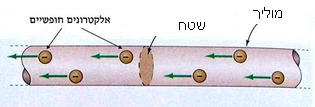 עוצמת הזרם
כמות המטען החשמלי העוברת דרך חתך של מוליך במשך יחידת זמן אחת.
כלומר, מספר האלקטרונים העוברים בכל שנייה דרך שטח החתך במוליך
העתיקו והשלימו את המשפטים הבאים:
ככל שקצב מעבר המטענים במוליך גדול יותר, 
כך עוצמת הזרם ______________יותר . 
עוצמת הזרם תלויה במקור למשל ב-________ , 
 אך גם ברכיבים במעגל החשמלי ובאופן חיבורם.
*** קצב מעבר מטענים= מספר האלקטרונים בשנייה
האם שווה הזרם החשמלי משני צדדיה של נורה חשמלית?האם שווה הזרם משני צדדיו של מכשיר חשמלי כלשהו?
סיגל ואסף התווכחו ביניהם על עוצמת הזרם במעגל הבא:

אסף טען שהזרם שיראה אמפרמטר 2 יהיה קטן יותר
מהזרם שיראה אמפרמטר 1 כי הזרם יוצא מהסוללה מצד 
שמאל והוא נחלש לאחר שהוא עובר בנורה. סיגל טענה 
שהזרם לאורך כל המעגל קבוע.
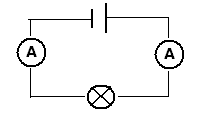 1
2
האם הזרם ייפסק? ייחלש? או לא ישתנה? והאם הזרם ישנה כיוון?
סידור רכיבי המעגל
"חיבור בטור"= רכיבים חשמליים מחוברים בזה אחר זה במעגל חשמלי, כלומר לכל שני רכיבים 
יש נקודת חיבור אחת בלבד
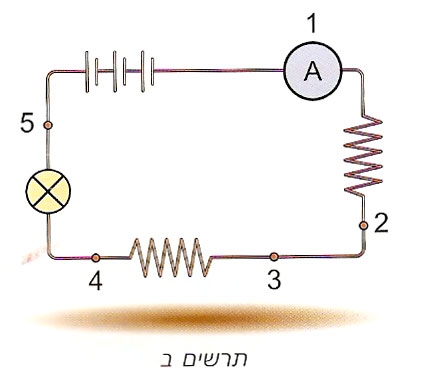 סידור רכיבי המעגל
"חיבור במקביל"=
רכיבים חשמליים מחוברים זה לזה בשני קצותיהם. 
כזה דומה לצינור מים המסתעף למספר צינורות משנה
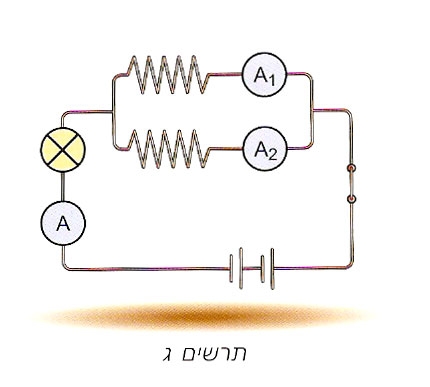 נוסחתו של אנדרה אמפר
יחידת המידה לעוצמת הזרם החשמלי 
נקראת אמפר (קולון לשנייה).
מקובל לקרוא למד הזרם אמפרמטר על שם יחידת הזרם אמפר.
חוק שימור המטען החשמלי
זכרו!!!!

המטען החשמלי אינו נוצר יש מאין ואינו נעלם. מתקיים שימור המטען במעגל החשמלי.
האלקטרונים אינם "מתבזבזים" בשעת הזרימה, ועוצמת הזרם לפני או אחרי התקן חשמלי כלשהו היא אותה עוצמה.
גורמים המשפיעים על עוצמת הזרם במעגל חשמלי
סידור רכיבי המעגל החשמלי בטור ובמקביל 
מוליכות: 
סוג החומר 
אורך המוליך
עובי המוליך
(שערו כיצד לדעתכם ישפיעו הגורמים הבאים על עוצמת הזרם).
התנגדות

חוזק המקור על עוצמת הזרם.
http://www.brainpop.co.il/he/category_12/subcategory_125/subjects_756/
כיצד ניתן להגדיל את מספר המכוניות העוברות בנקודה מסוימת ביחידת זמן?
על ידי הרחבת הכביש 

על ידי סלילת הכביש לצורך שיפורו

על ידי העלאת המהירות המותרת

על ידי פתיחת כבישים מקבילים נוספים
גורמים המשפיעים על עוצמת הזרם במעגל חשמלי
סידור רכיבי המעגל החשמלי בטור ובמקביל 
מוליכות: 
סוג החומר 
אורך המוליך
עובי המוליך
(שערו כיצד לדעתכם ישפיעו הגורמים הבאים על עוצמת הזרם).
התנגדות

חוזק המקור על עוצמת הזרם.
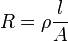 כן, גם לזה יש נוסחה
[Speaker Notes: כאשר ρ היא ההתנגדות הסגולית של החומר, l הוא אורך התיל ו-A הוא שטח החתך שלו.]
מוליכות חשמלית והתנגדות חשמלית
מוליכות חשמלית מתייחסת ליכולת של האלקטרונים לעבור בחומר.

התנגדות חשמלית מתייחסת להתנגדות החומר למעבר אלקטרונים במוליך בכל שנייה.

מוליכות גבוהה-האלקטרונים יכולים לעבור בחומר יותר בקלות, ולכן עוצמת הזרם במעגל החשמלי גדולה יותר.
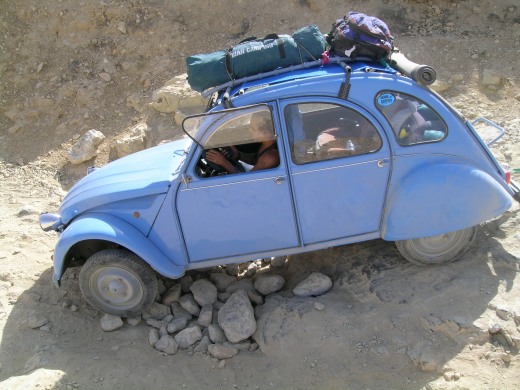 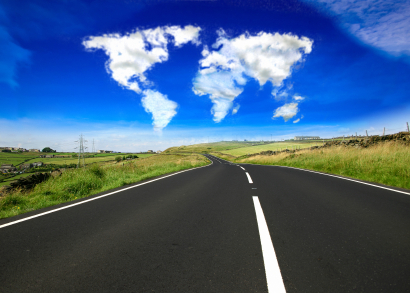 אז מה זה בעצם אומר?
במוליכים בעלי התנגדות קטנה מספר האלקטרונים העוברים בשנייה __________ יותר.
ולכן גם עוצמת הזרם החשמלי גדולה יותר 
לעומת מוליכים בעלי התנגדות גדולה.
המוליכות של חומר גבוהה 
כאשר התנגדותו קטנה ולהיפך.
[Speaker Notes: גדול יותר]
הקשר בין מוליכות להתנגדות
התנגדות נמוכה התנגדות בינונית    התנגדות גדולה
מוליכות גבוהה  מוליכות בינונית    מוליכות קטנה
קיים יחס הפוך בין ההתנגדות החשמלית של מוליך 
לבין עוצמת הזרם העובר דרכו
מהו נגד?
נגד הוא רכיב חשמלי שתכונתו העיקרית היא התנגדות חשמלית.

חוק אוהם V=R*I  .

 *** R-התנגדות חשמלית (אוהם)
 *** V-מתח חשמלי (וולט)
 *** I-עוצמת הזרם (אמפר)


http://micro.magnet.fsu.edu/electromag/java/filamentresistance/
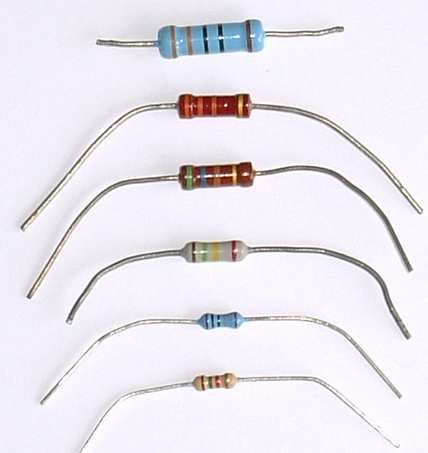 עבודת כתה/ש"ב
ספר עמוד 55-57 ענו על השאלות א'-ה'
השפעת חוזק המקור על עוצמת הזרם
העתק את הטבלה הבאה והשלם אותה=סיכום נושא יונים
http://learn.genetics.utah.edu/content/begin/cells/scale/
סדרי גודל אנימציה כללית